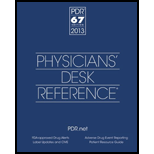 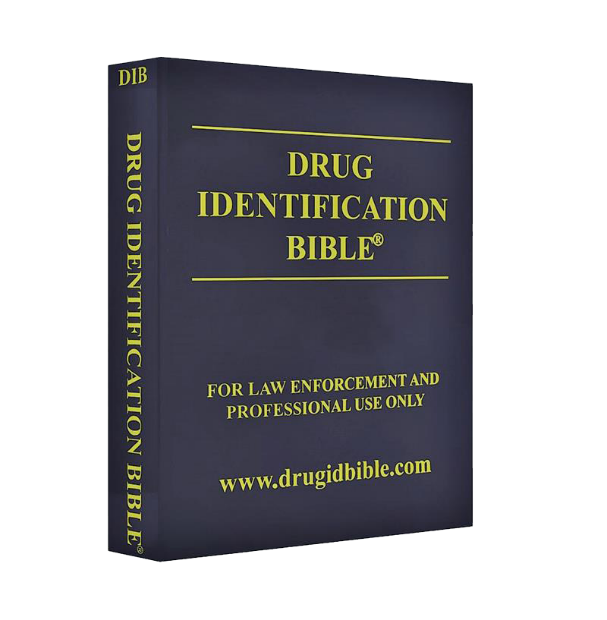 Session 13
DRE Reference Sources
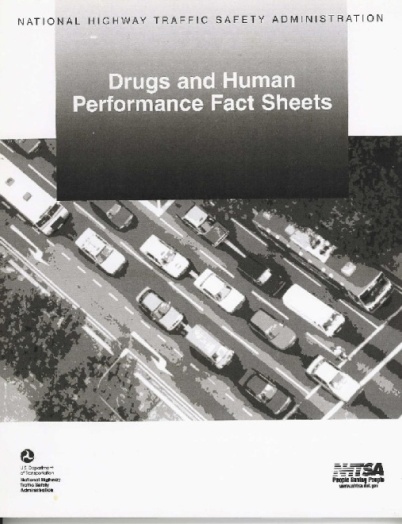 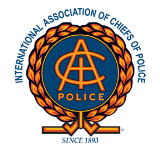 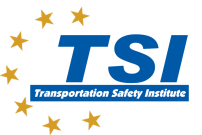 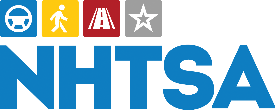 Learning Objectives
Discuss print resources available to assist DREs 
Learn about other resources available to assist DREs
13-2
Suggested Criteria for Identifying a Reference Source
Less than five years old (by copyright date)
Readily available in print or online
Periodically updated
Utilized by practitioners
At a minimum, contain information on a particular drug’s name, forms, actions, and side effects
13-3
Written Sources
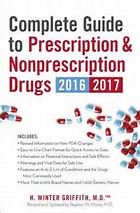 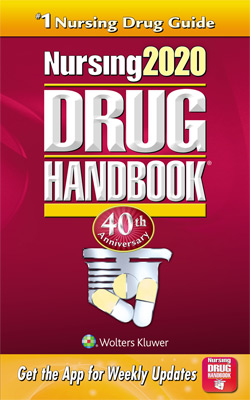 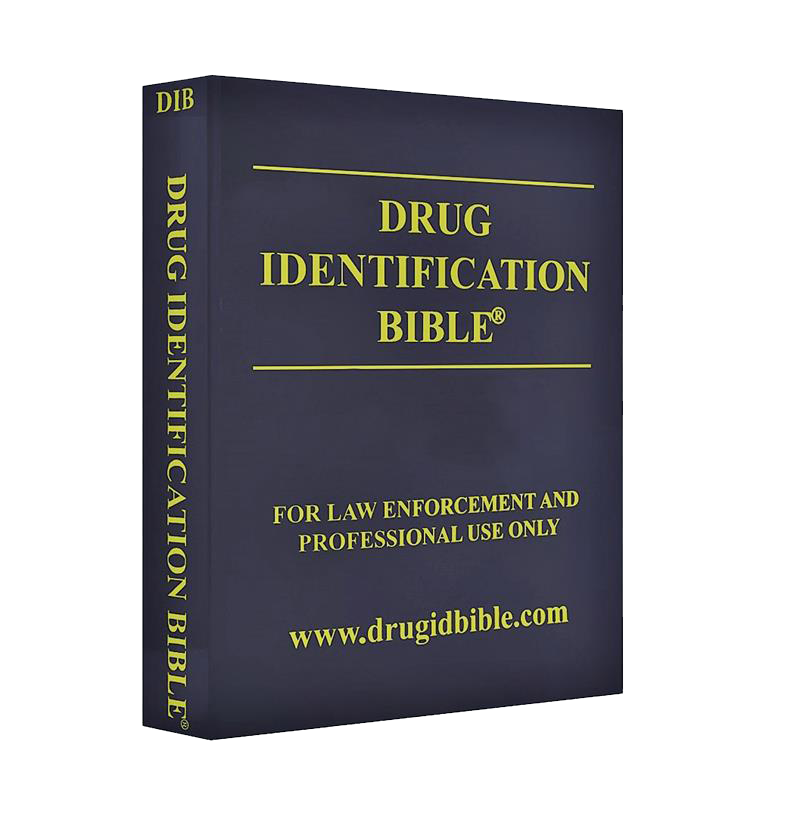 13-4
Electronic Sources
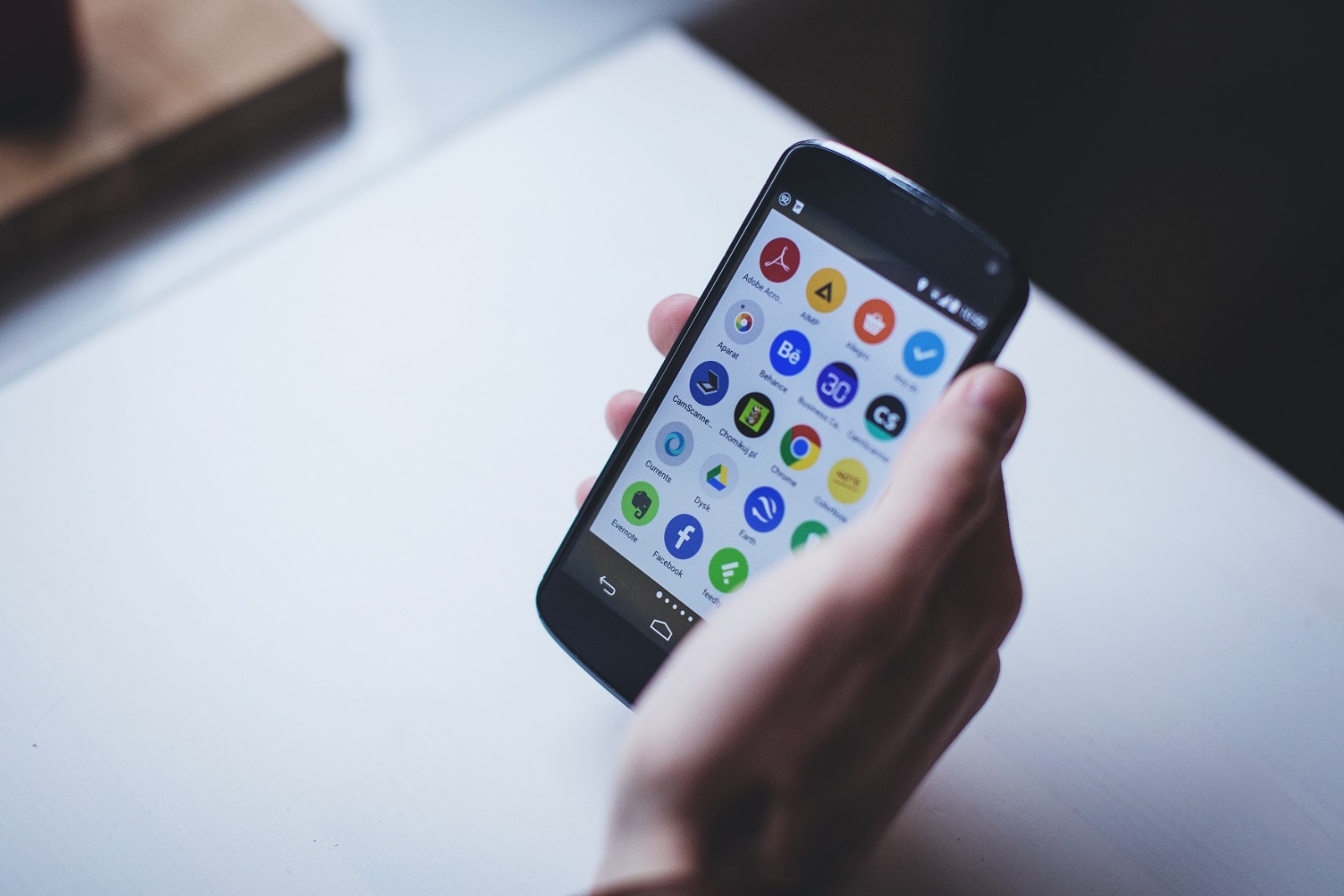 13-5
Other Information Sources
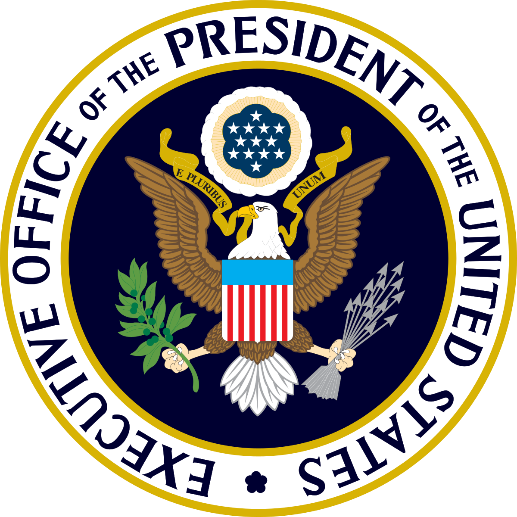 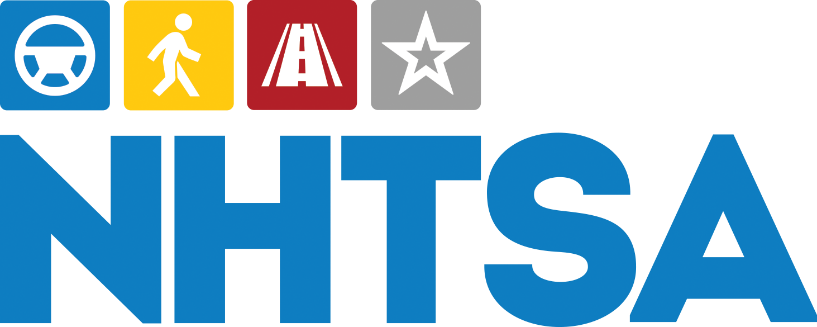 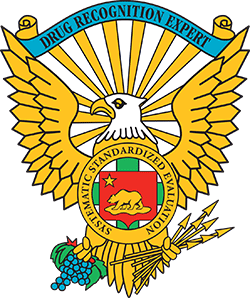 13-6
Identify this pill
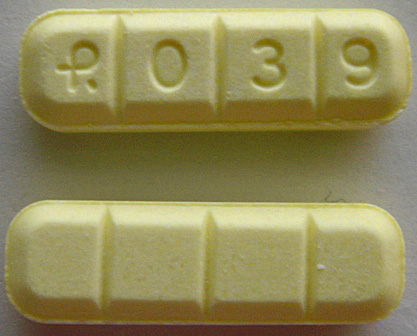 Alprazolam 2mg
13-7
Identify this pill
Clonazepam .5mg
13-8
Identify this pill
Methylphenidate HCL 20mg
13-9
Identify this pill
Venlafaxine HCL
13-10
Identify this pill
Oxycodone HCL 5mg/Acetaminophen 325mg (Roxicet)
13-11
Questions?
13-12